SARS-CoV-2 in ARS
29.04.2020
Repräsentativität
Verhältnis aus positiv-getesteten Personen in ARS (IdPatient) und den bestätigten SurvNet – Fällen; Testdatum (ARS) bzw. das Meldedatum (SurvNet)
2
Repräsentativität - Bundesländer
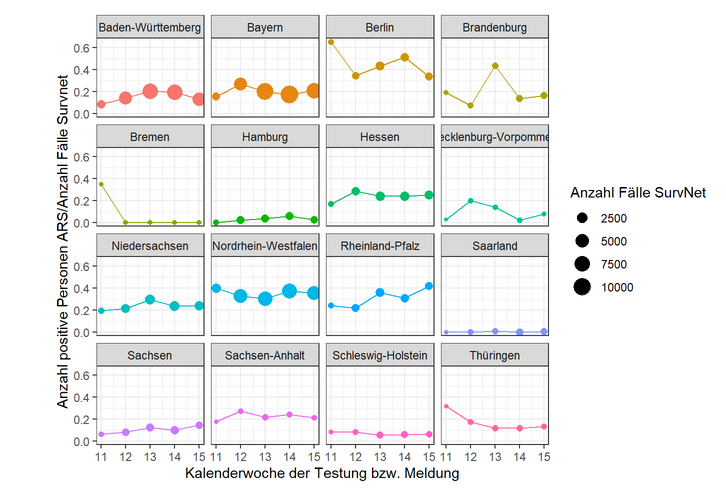 3
Repräsentativität - Altersgruppen
Verhältnis aus positiv-getesteten Personen in ARS (IdPatient) und den bestätigten SurvNet - Fällen. Dies wird über die Zeit betrachtet. Hier wird Testdatum bzw. das Meldedatum genutzt.
4
Anzahl der positiven und negativen Testungen pro Kalenderwoche - bundesweit
5
Anzahl der positiven und negativen Testungen pro Kalenderwoche - Bundesland
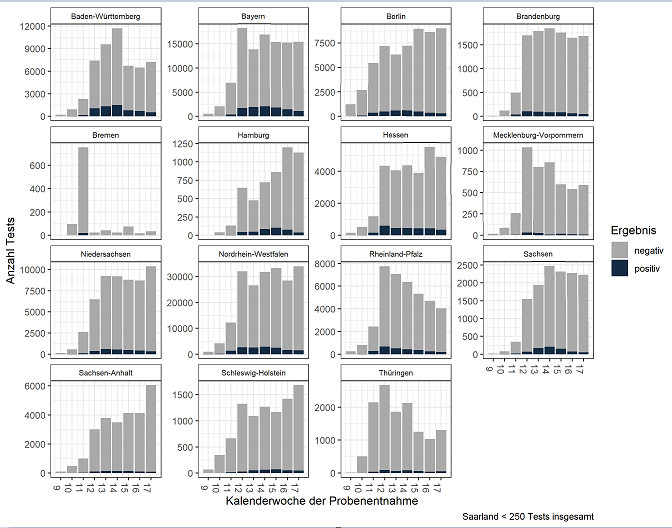 6
Anteil der positiven Testungen an allen Testungen über die Zeit
7
Anteil der positiven Testungen an allen Testungen über die Zeit – nach Bundesland
8
[Speaker Notes: Limitation (z.B. Bremen)
Schwankungen bei einsendenden Krankenhäusern:
Probenversand an Labore mit Testkapazitäten  (wechselnd)
Krankenhäuser führen vermehrt PCR für SARS-CoV-2 inhouse durch]
Testverzug bundesweit – Anzahl Tage (Mittelwert) zwischen Entnahme und Testung über die Zeit
9
Anzahl Testungen pro 100.00 Einwohner nach Altersgruppe und Kalenderwoche
10
Anzahl positiver Testungen pro 100.000 Einwohner nach Altersgruppe und Kalenderwoche
11